Pile/Face
Tu as quel âge?
Quel est le date?
Quand est ton anniversaire?
Dans quel mois est St Patrick’s? (Il est en…)
Dans quel mois est Noël (Christmas)?
Dans quel mois est Halloween?
Est-ce que Jonny Depp est chanteur ou acteur?
Est-ce que Julia Childs est homme ou femme?
Est-ce que Harry Potter est un garçon ou une fille?
Il y a combien d’élèves dans la classe?
Il y a combien d’horlages dans la salle de classe?
Il y a combien de corbeilles dans la salle de classe?
Présentations
French 1
Objective:  SWBAT discuss date, birthdays, people
Le zapping: le Moulinex
www.vhlcentral.com, p.15
Qu’est-ce que c’est?
Comprehension:  
What numbers and articles did you understand?
What is special about this device?
Discussion:  
Have you ever eaten raclette or crepes before?
When would you use la Triplette?
What other appliances can do more than one job?
L’alphabet
p. 5:    http://mmecall.weebly.com/franccedilais-1.html
Spelling check!  Des tableaux.
ami
résultat
femme
télévision
garçon
problème
fenêtre
bibliothèque
littérature
résultat
bientôt
librairie
lycée
sociologie
dictionnaire
élève
Pronunciation: p. 19
Pronunciation: p. 19
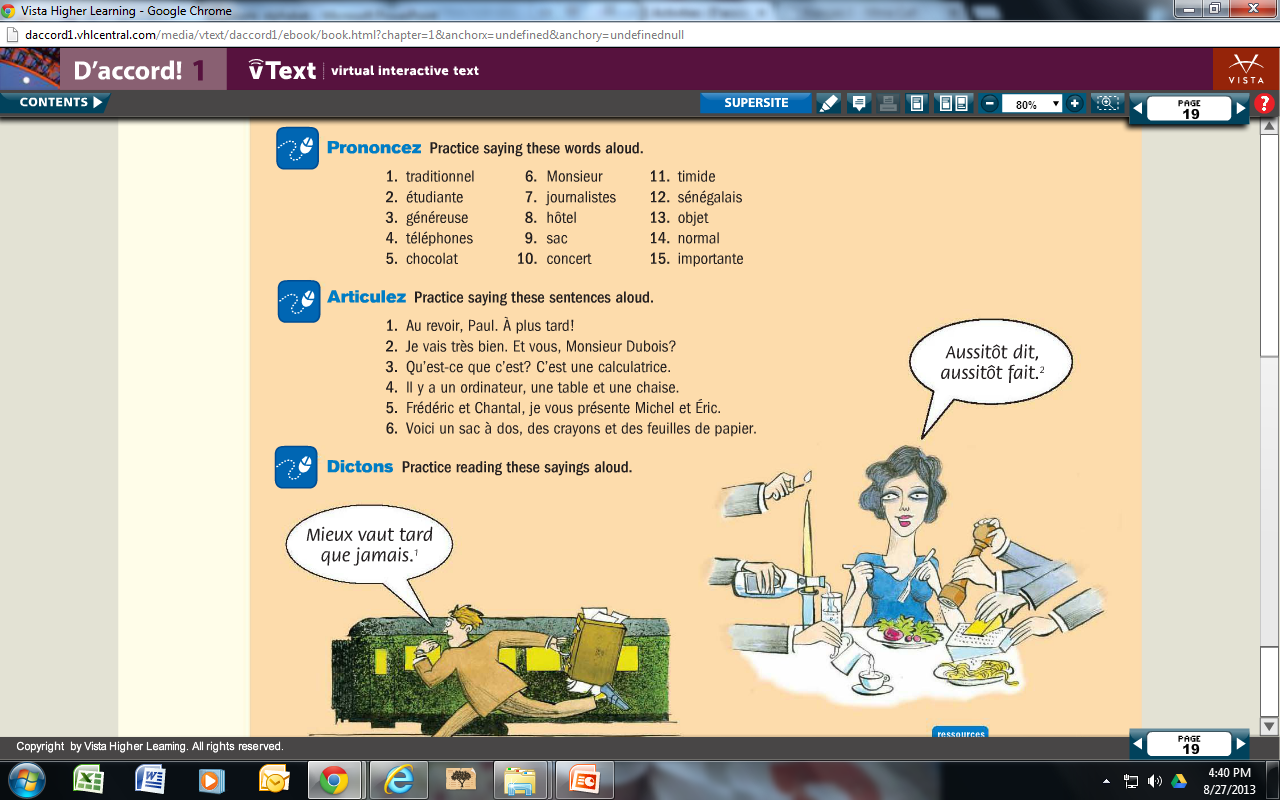 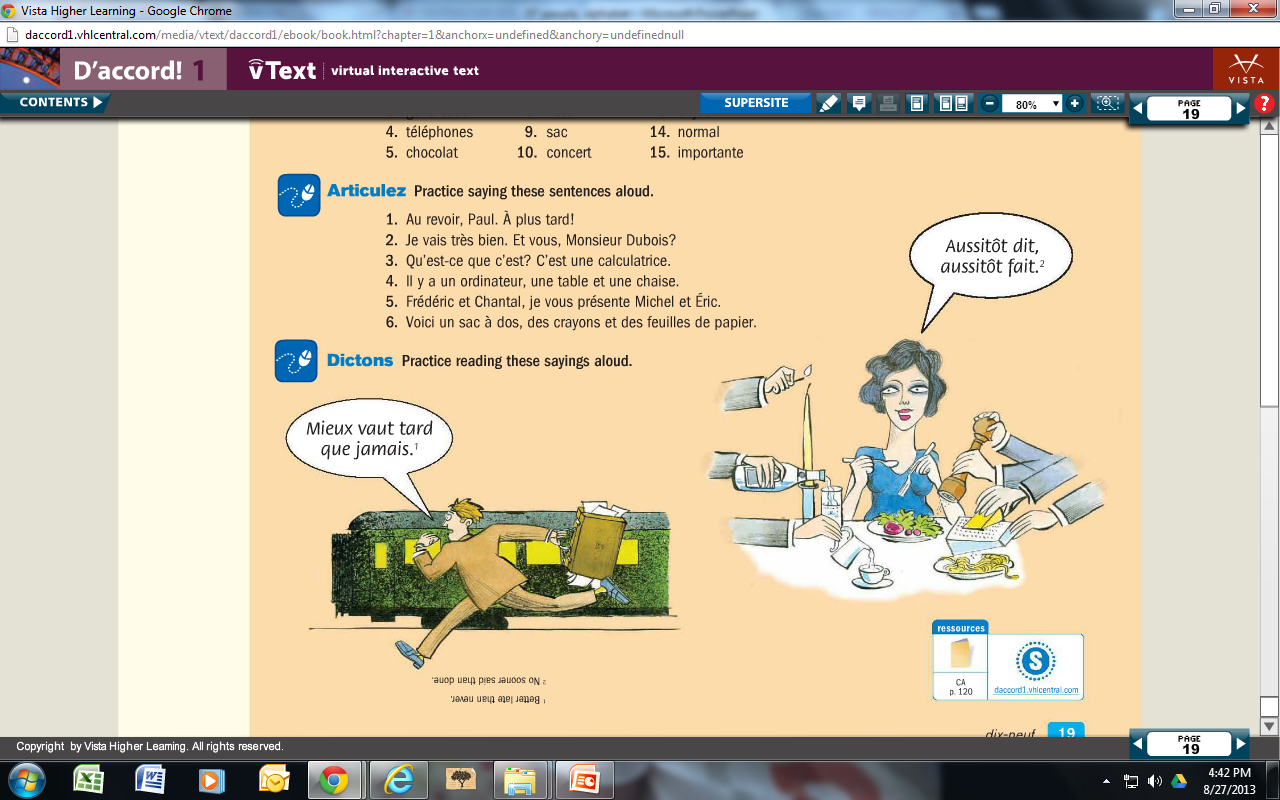 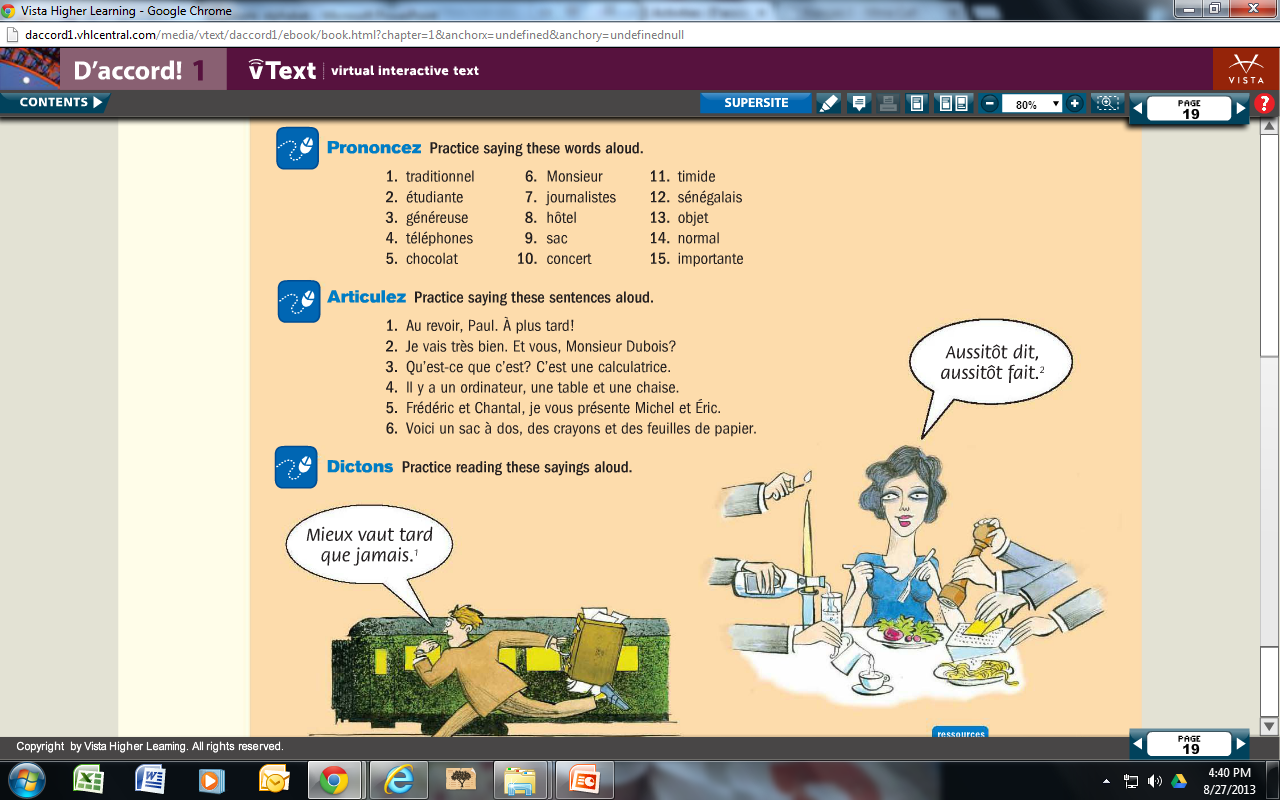 Pronunciation: p. 19
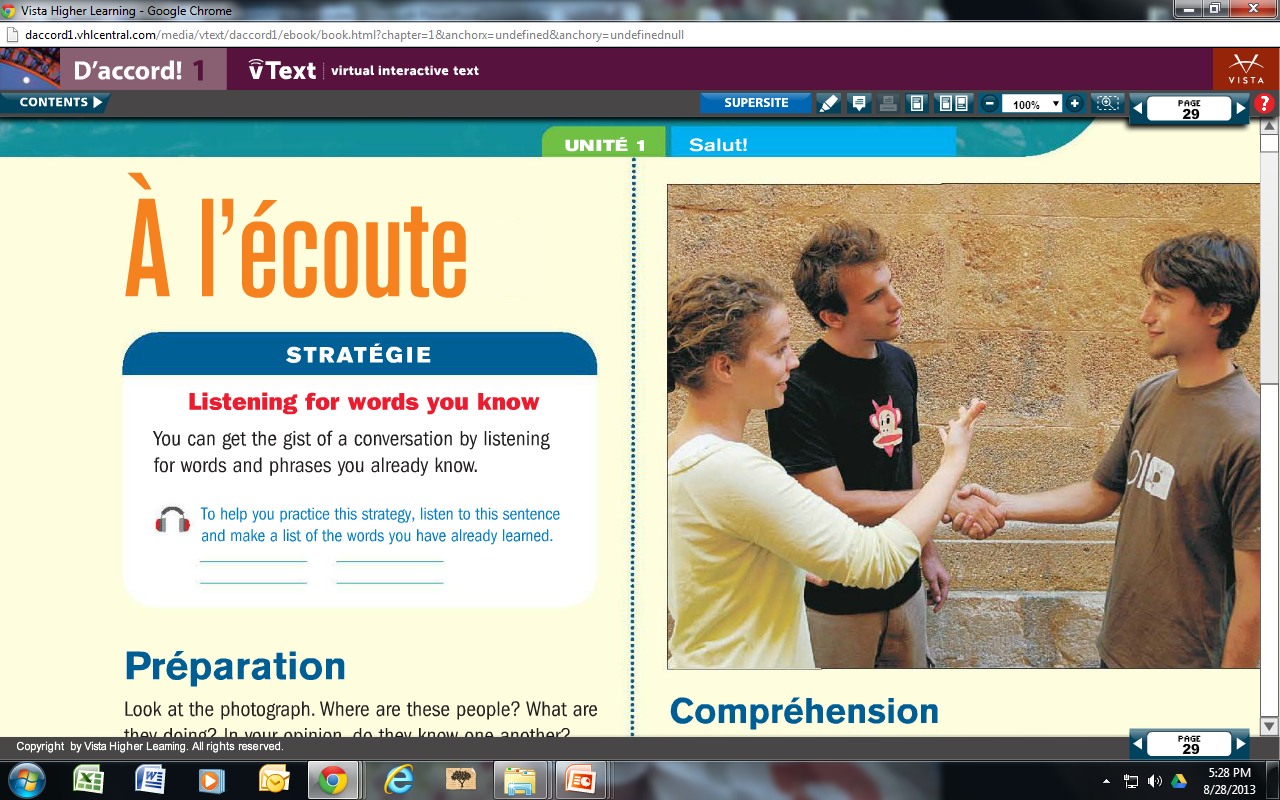 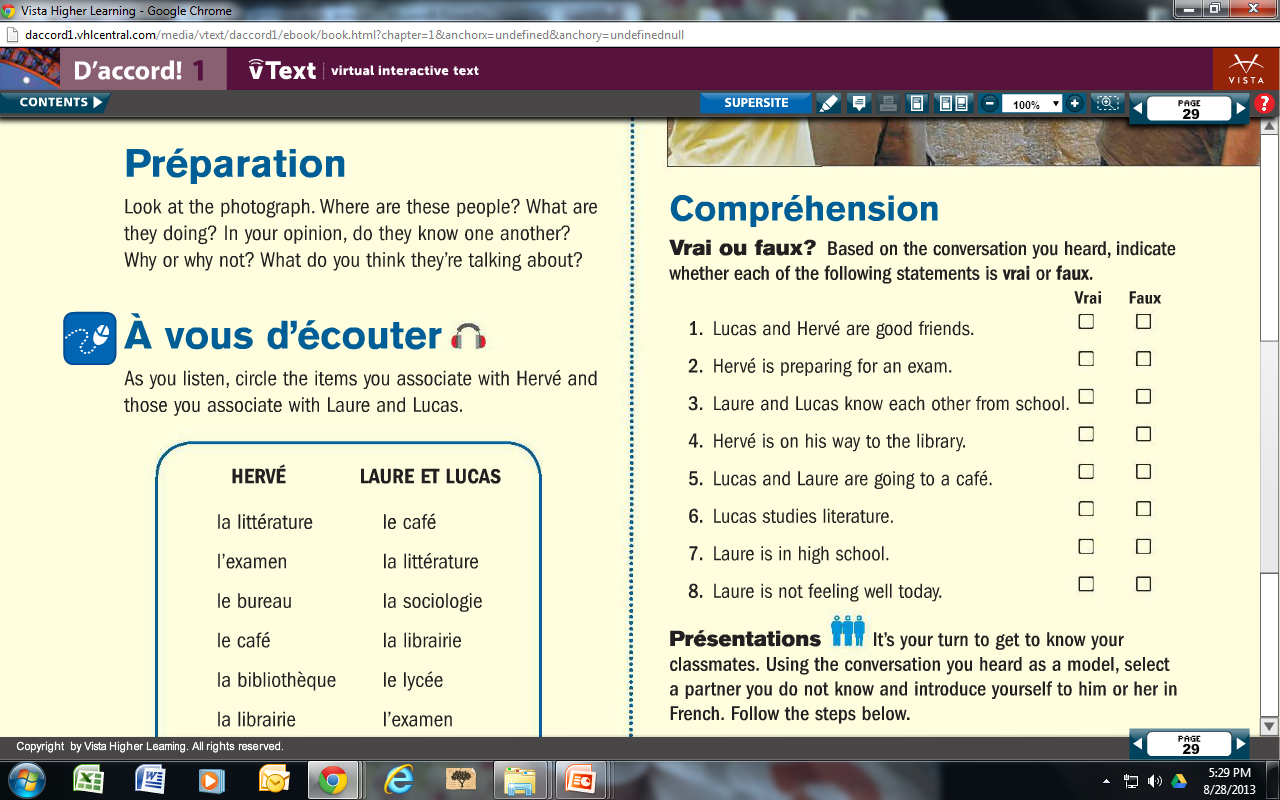 p. 29
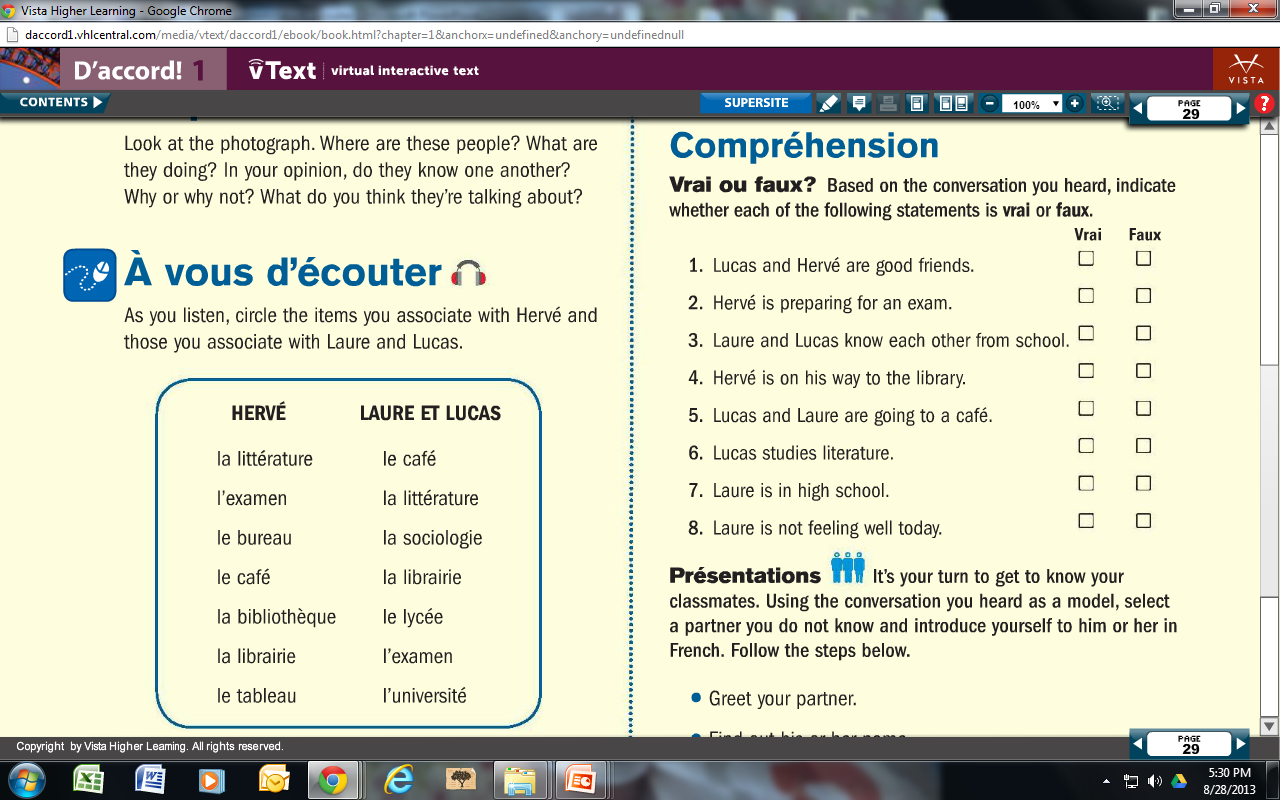 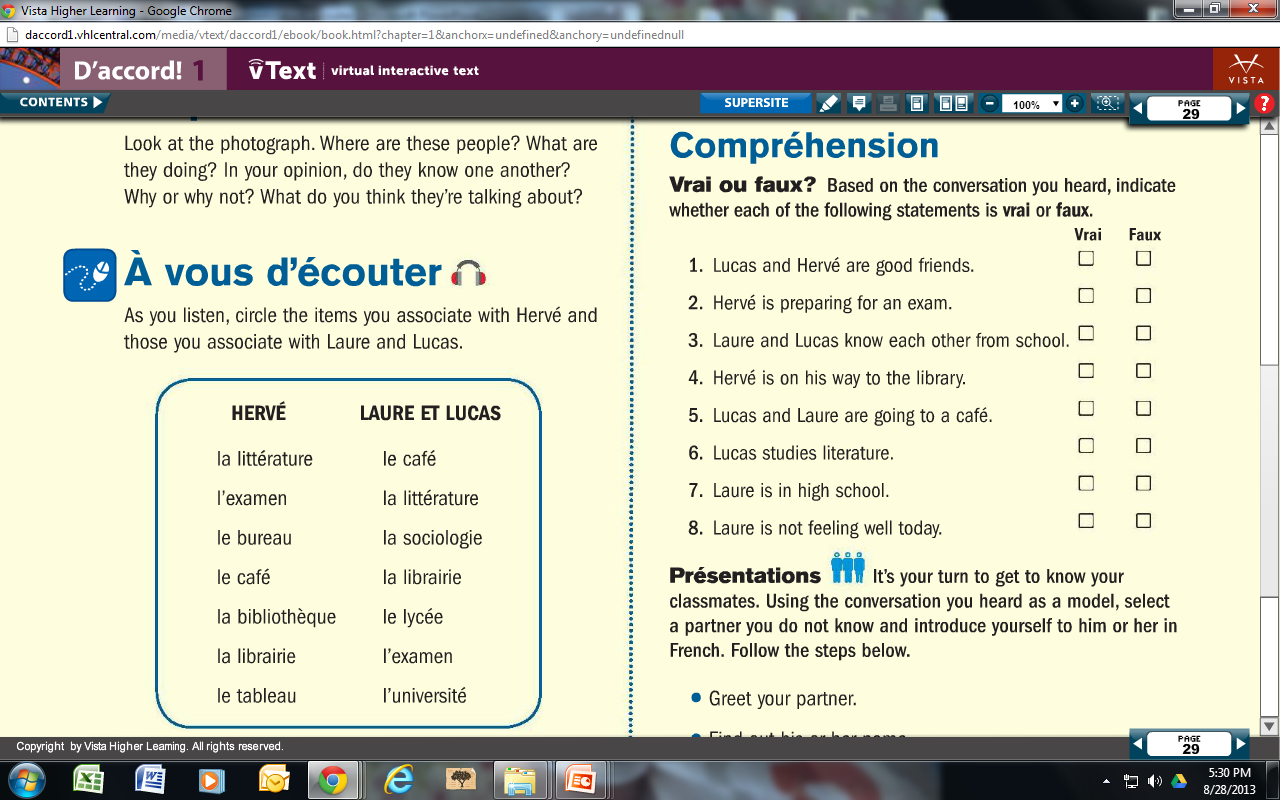 Dessiner, c’est gagner!
[Speaker Notes: Flyswatter?]
Le film:
www.vhlcentral.com, p.20-21
Listen for:
The gist of what is going on  (Overall, what is happening?)
the words that you understand (write them down)
How people talk about themselves and others (can you pick up on how to say I, you, he, she, we, they, etc)